Mixed Basket
A WIC in-service in 4 parts
June 2016
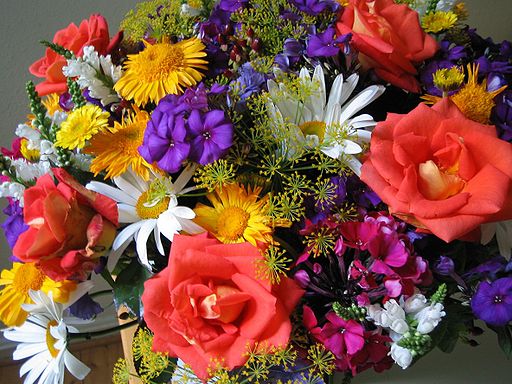 One Year Certification for Children
WIC In-service/June 2016
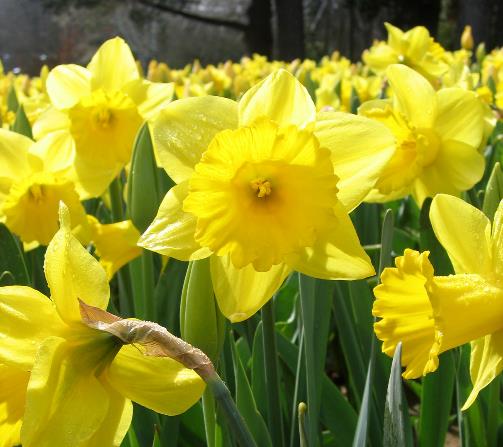 Hurray for one year child certifications!
One year certification periods are as welcome as daffodils in springtime!
Longer certification periods means fewer requirements for participants!
Less frequent certifications helps to keep older children on our caseload!
It’s another program enhancement to follow up eWIC…keeping our customers happy!
Let’s talk about the details…
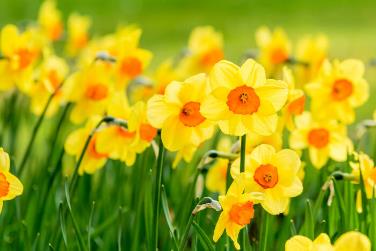 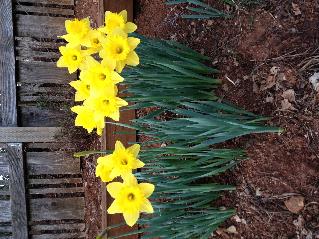 When do we start? Who is eligible?
The start date is June 27, 2016 with the next TWIST release
Every child who is certified on or after June 27 will receive a 12 month certification period 
TWIST will automatically request a RC appointment 12 months from the  start of the certification period and display this request on the FSS                               and FAR
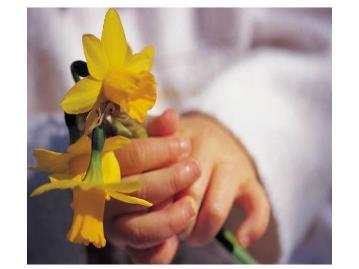 What changes will we see?
Screening for proofs will now happen only once per year at the certification appointment
A mid certification health assessment will need to be completed for each child just as it is for infants with one year certs
Nutrition education contacts for the child will need to be planned quarterly for the year just as it is for infants with one year certs. The MC appointment will be one of these quarterly contacts
How will the mid certification health assessment appointment be scheduled?
Appointment type will be MC. 
TWIST will automatically request a MC appointment 6 months from the start of the certification period for the child
The MC request will be displayed on the FSS and the FAR
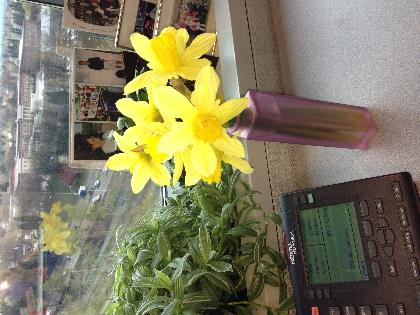 What will the mid certification health assessment look like for the child?
Required activities for the MC are the same as for MI appointments (See Policy 646):
Weight and height/length measurements
Diet assessment
Hemoglobin test when appropriate
Immunization screening when appropriate
Nutrition education including age and developmentally appropriate anticipatory guidance and dietary recommendations
Updated food package assignment as appropriate
Health referrals as appropriate
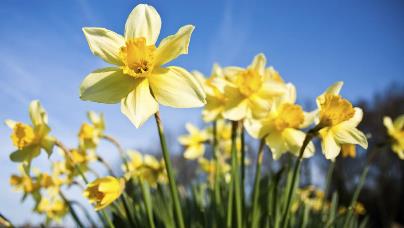 How does this affect infant certifications?
No effect on infant certifications under 6 months of age
Infants enrolled under 6 months of age will be certified until the month of their first birthday
Infants enrolled on WIC between 7 to 12 months of age will receive a 12 month certification with an MC appointment
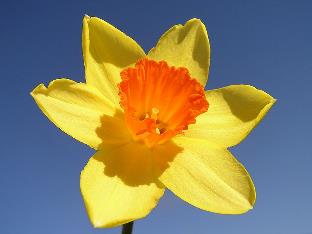 What scheduling considerations need to be made?
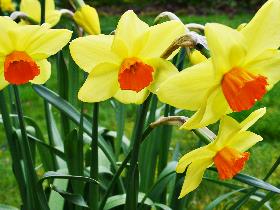 Fewer RC appointments will be needed for children after January 2017. Eventually, half of all RC appointments will be converted to MC
A few MC appointment times will need to be added to the schedule for December 2016 and then routinely included in scheduling beginning in January 2017 
Plan for rescheduling missed MC appointments just like missed MI appointments 
Issue one month of benefits and reschedule
So basically, a one year cert for children is managed in a similar way as aone year cert for infants?
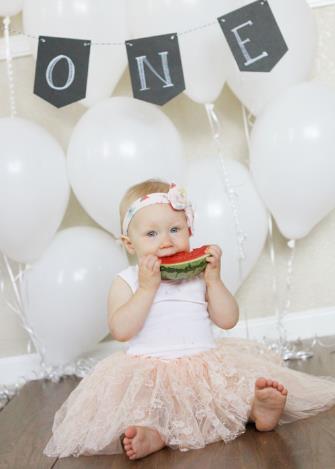 Yep! We got this 
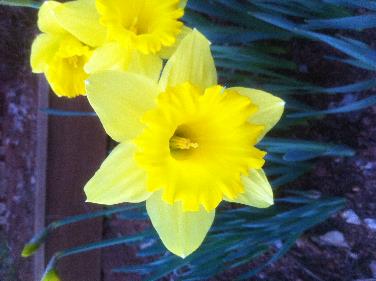 Questions?
Check out the updated Policy 646 Mid Certification Health Assessment and Policy 645 Certification Periods on the Oregon WIC website:
https://public.health.oregon.gov/HealthyPeopleFamilies/wic/Pages/wicpolicy.aspx 
Contact your nutrition consultant or Vernita Reyna at vernita.d.reyna@state.or.us